FEDERALISM and the US Constitution
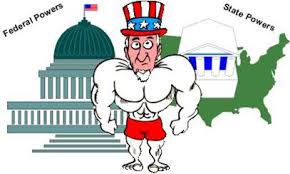 What does the constitution say about federalism?
‘Federalism’ is not mentioned in the constitution

BUT…..
Federalism is implied in:
The enumerated powers of the constitution 
The implied powers of the constitution (eg the ‘elastic’ clause: Congress shall “make all laws necessary and proper”)
The federal government and the states were given concurrent powers (eg to make laws)
The 10th amendment reserves powers for the States
The supreme court arbitrates disagreements between the federal and state governments
Federalism has changed over time due to….
Westward expansion
Population growth (3 million – 300 million)
Industrialisation (requiring government regulation: the departments of Commerce and Labor were established in 1903)
Improvements in communication
The Great Depression (Roosevelt’s New Deal)
Foreign policy (enhanced role of the federal executive since WW2)
Supreme Court decisions
Constitutional amendments (16th Amendment 1916: the federal government has the power to collect taxes)
Phases of federalism
Dual federalism (or ‘layer cake’ federalism): 1787-1930s. The federal government and the states were separate.



Co-operative federalism (or ‘marble cake’ federalism): 1930s – 1960s. As a result of Roosevelt’s New Deal. Funds made available for federal government-funded projects in the States: a partnership between the two levels of government.
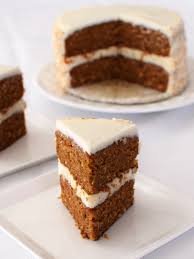 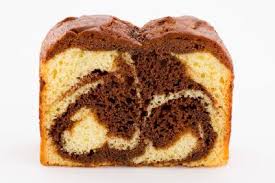 Creative federalism (or ‘picket fence’ federalism): 1960s. Emerged in Johnson’s ‘Great Society’. Federal funds were targeted at specific State projects to improve ‘affirmative action’.


New federalism (or ‘on your own’ federalism): 1970s – 2000s. Emerged as a result of Republican presidencies under Nixon and Reagan (‘rolling back the frontiers of the state’). Emphasised states’ rights. Clinton: ‘the era of big government is over’.
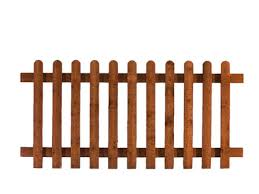 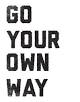 Assertive federalism (???) 2000s – present: G.W. Bush came to power seeing small government, but the federal government grew as a result of
The war on terror (the Department of Homeland Security)
The ‘No Child Left Behind Act’ (to improve literacy in schools)
2002-2006: Bush’s ‘united government’; Washington a ‘one party town’.

Obama: Obamacare, fast-tracking illegal immigrant applications for citizenship and gun control
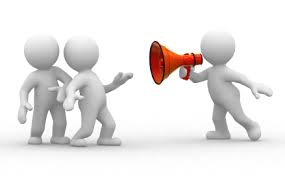 Consequences of federalism
Legal consequences: age it is possible to marry; driving speed; death penalty
Political consequences: states have electoral colleges for the presidential elections; states are more important than political parties – liberal urban north, conservative rural south
Economic consequences: federal grants to the states; rich (eg California) and poor (eg Mississippi) states
Regionalism: racial; religious and cultural diversity is preserved by the federal system.
The advantages of federalism
Additional checks & balances on central government
Allows diversity
Citizens can be politically involved at a local level
Provide a training ground for national leadership (eg governors Carter Georgia, Clinton Arkansas and G.W. Bush Texas)
State autonomy
Disadvantages…
Fragmentation of government can lead to ‘gridlock’: the states can be obstructive (eg Obamacare or Brown vs Board of Topeka)
Variety of state laws can be confusing (eg gun ownership and death penalty)
Economic inequalities between the states 
Democratic overload: too many elected offices & too many elections!
Is the US really federal?
YES!
The death penalty (32 states)
Open or closed primaries in different states
Local taxes
Regulation of gambling and sale of alcohol (minimum age 21 across the US since 1988 – shows inter-relationship between state and federal laws).